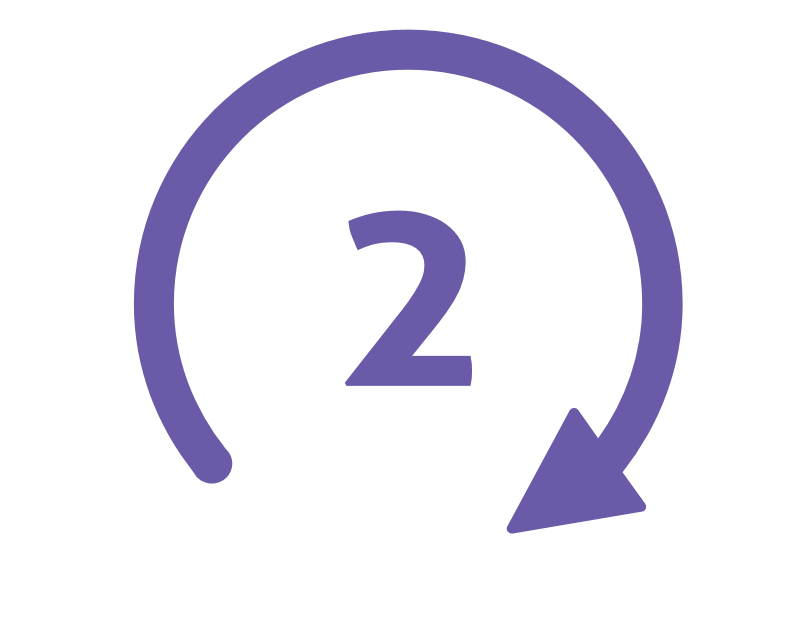 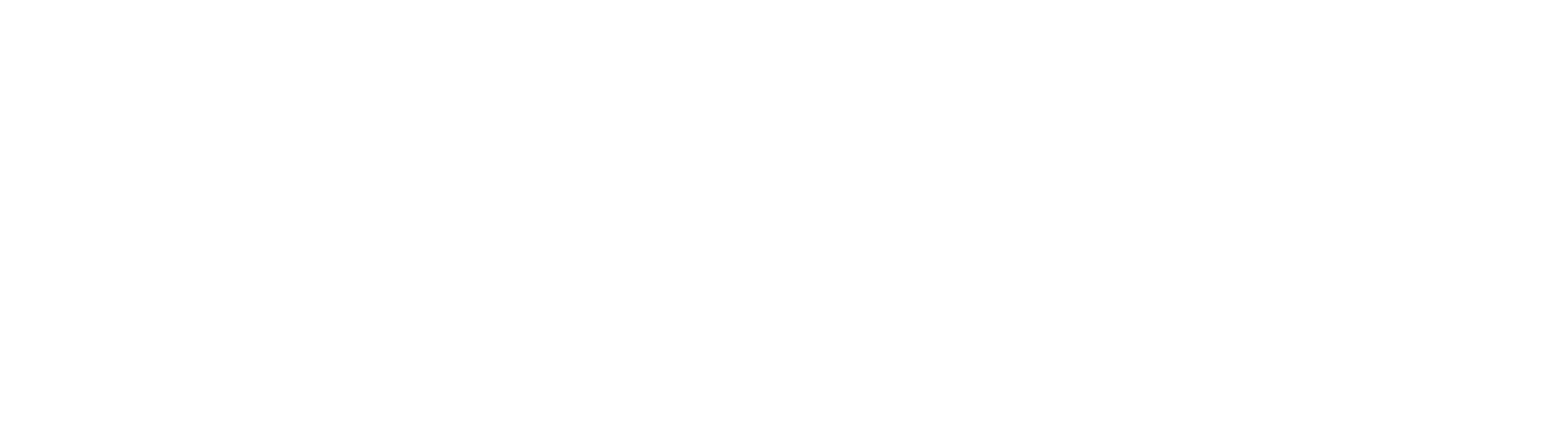 Assessments built on quality, integrity and trust.
1
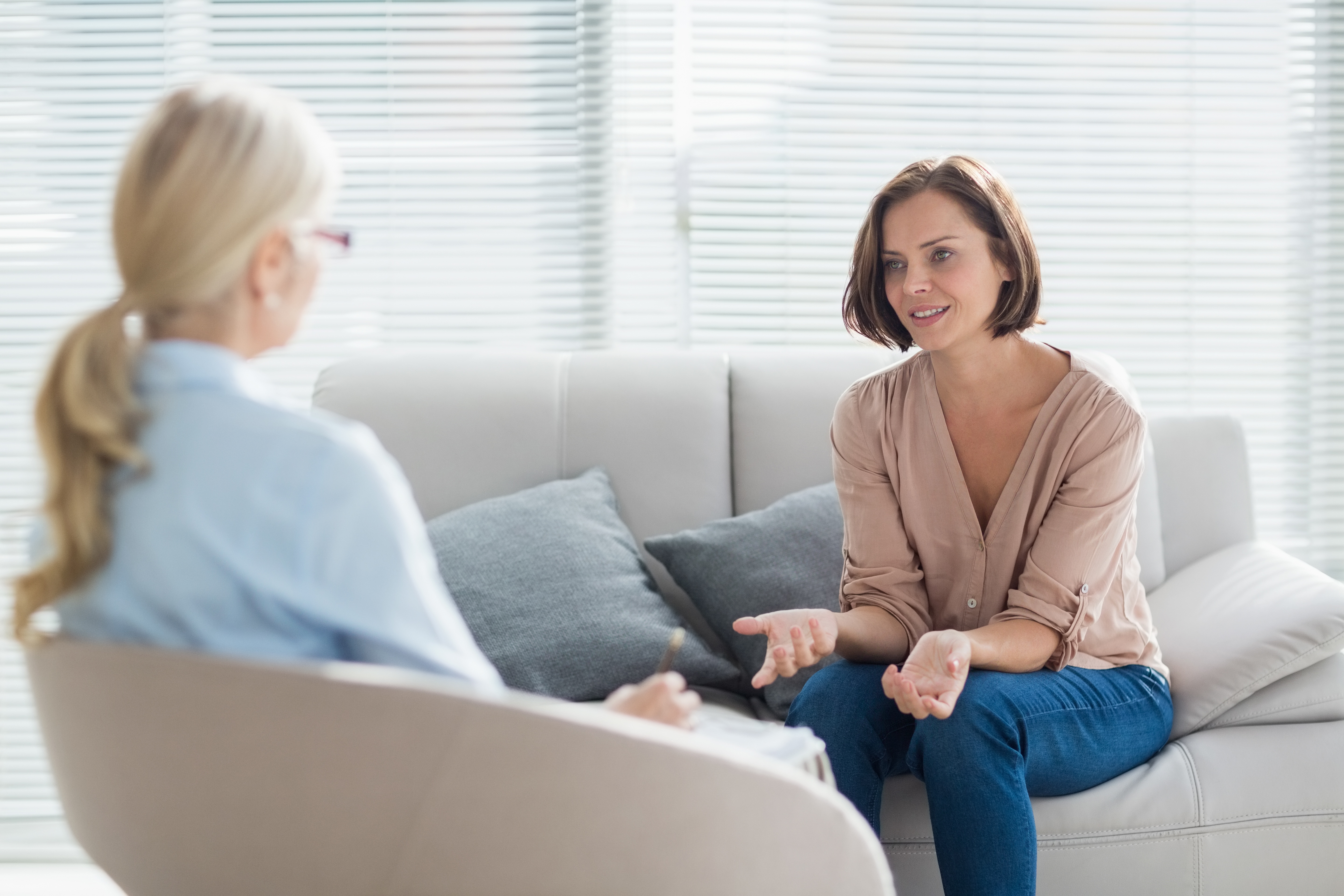 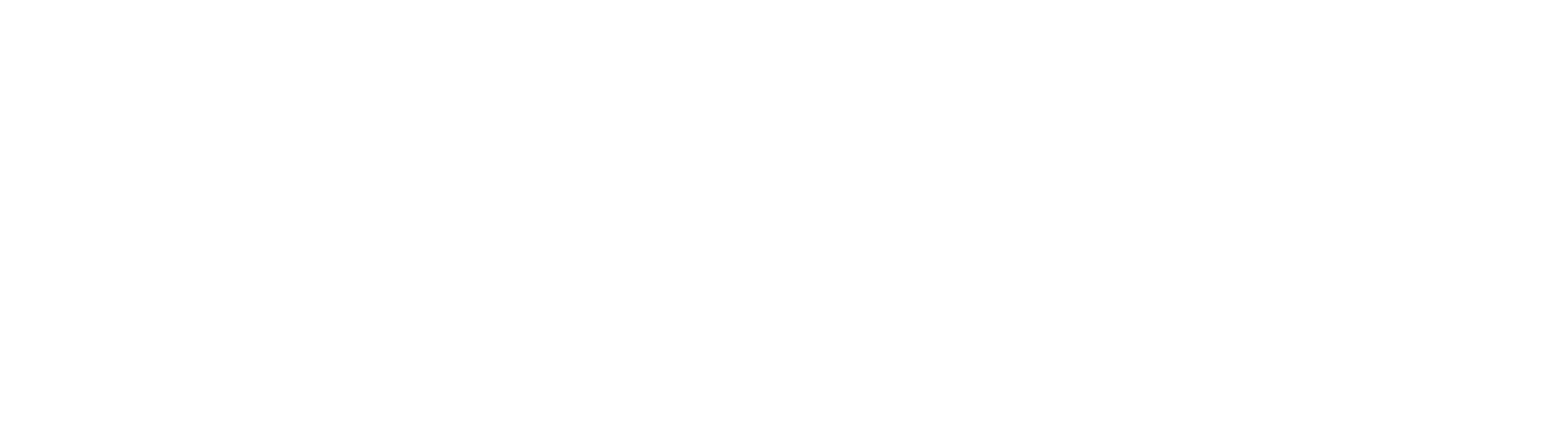 Vision
At Assessment Squared, our mission is to provide client-centered, comprehensive and high quality assessments to ensure our clients can achieve their full potential. 

Our team of highly trained health professionals deliver independent assessments with precision, robust clinical reasoning and the highest level of integrity.  

Regardless of the type of assessment, our team will deliver services that are professional, efficient and evidence based.
2
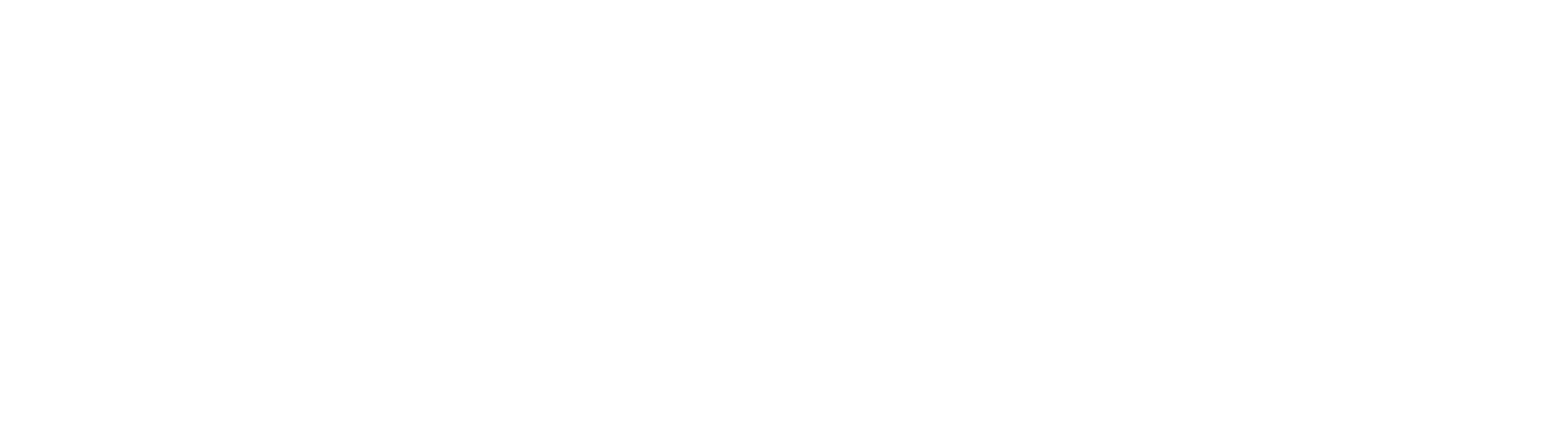 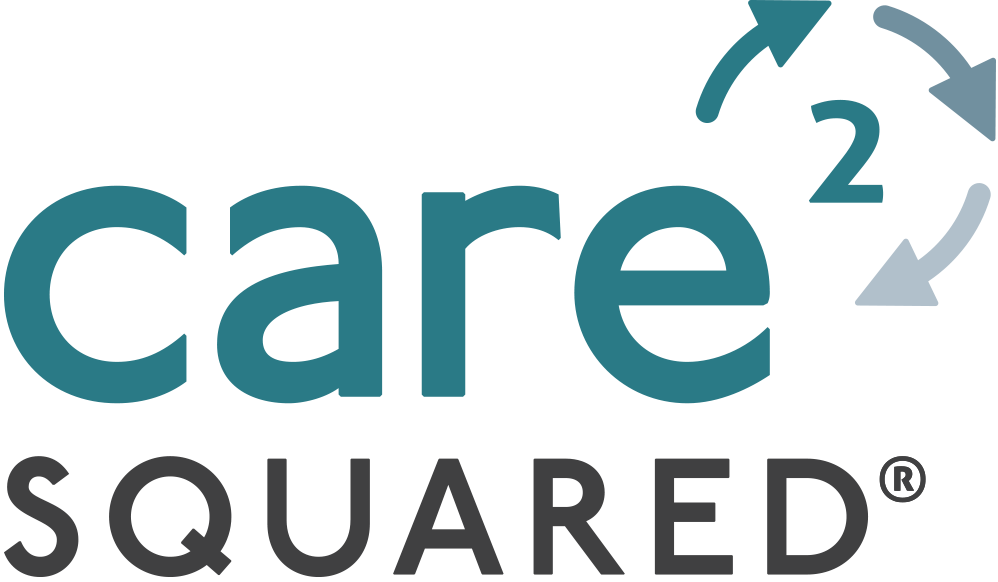 Our Services – Psychology Assessments

Our skilled team of psychologists are experienced in the delivery of the following assessments for adult and pediatric populations:

Diagnostic Assessments:

Cognitive / Intellectual assessments
ADHD assessments
Autism Spectrum Disorder (ASD) assessments
Mental Health assessments
Learning assessments
NDIS Psychological assessments
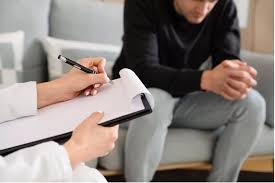 3
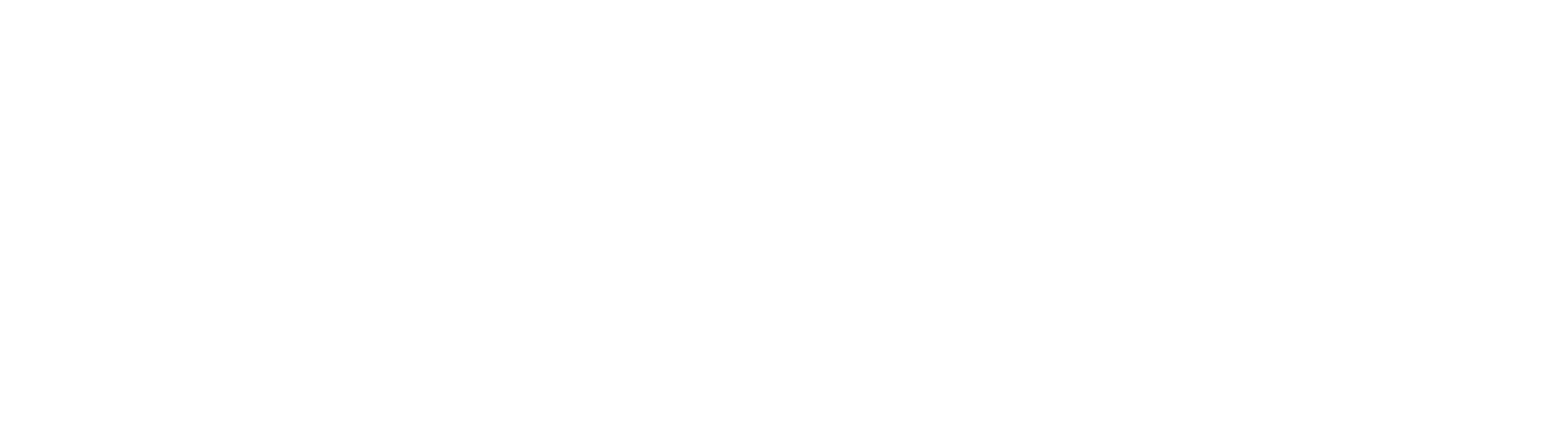 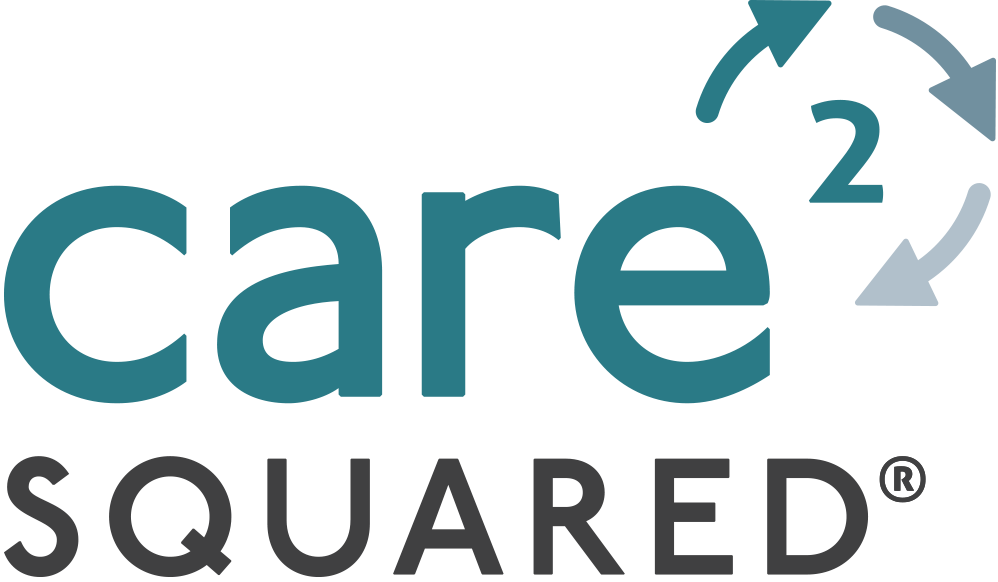 Our Services – Neuropsychology Assessments

Our Neuropsychologists are experts in assessments and are specifically trained in the completion of the following assessments for adult and children:

Neuropsychology Assessments:

Intellectual Disability (particularly in children with complex concerns such as trauma, mental health, autism)
Dyslexia, Dyscalculia, or other specific learning disorder
Fetal Alcohol Spectrum Disorder 
ADHD
ASD
Traumatic Brain Injury (assessment of cognitive impairment)
Stroke or other Acquired Brain Injury (assessment of cognitive impairment)
Memory problems
Attentions problems
Schizophrenia
Decision making capacity assessments
NDIS Neuropsychology assessments
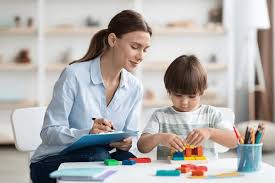 4
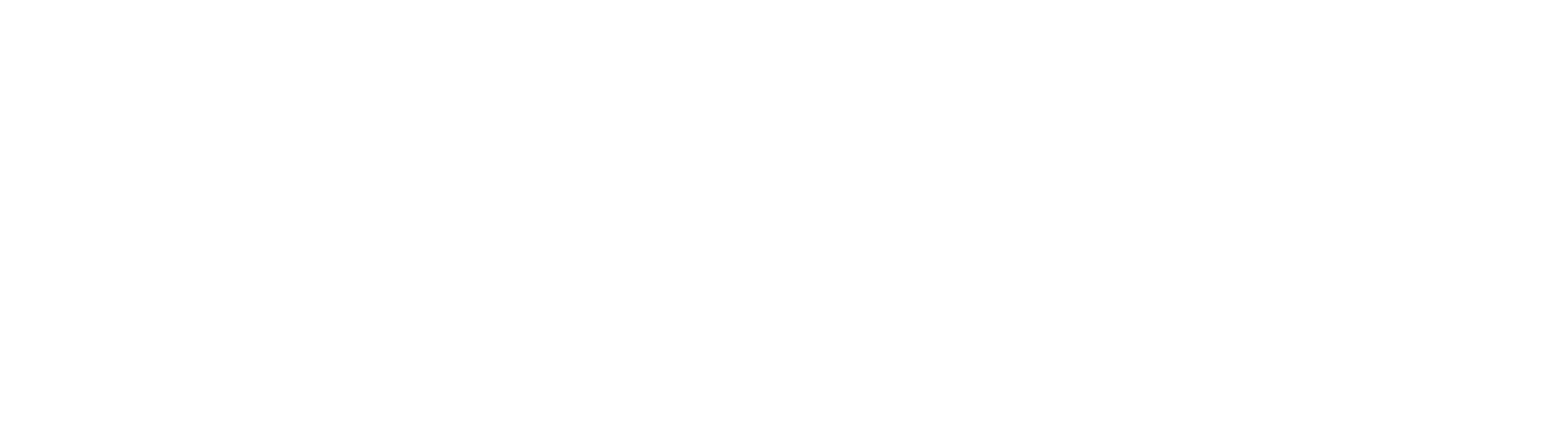 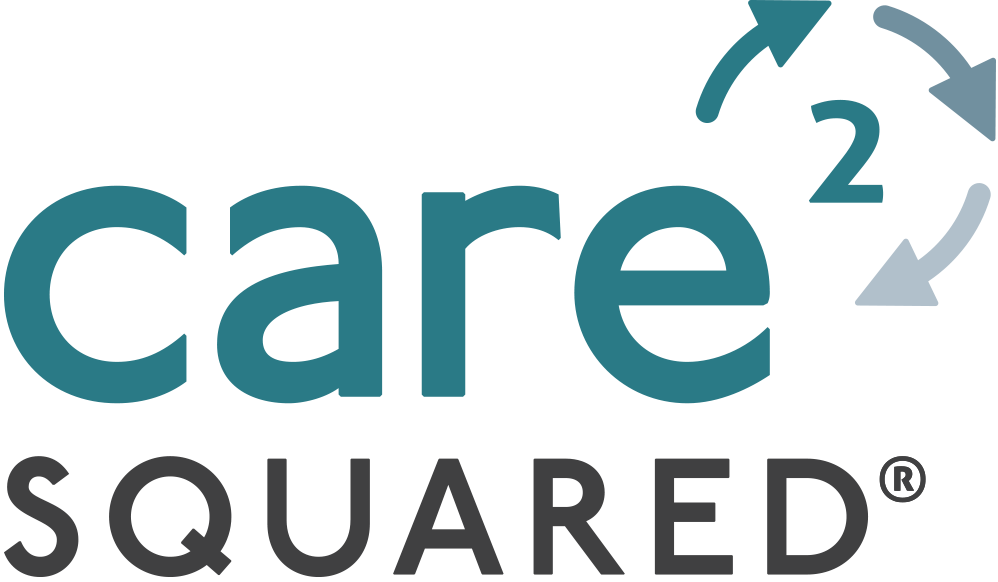 Our Services –  Other Assessments

Our team are experienced in undertaking specialist assessment including: 

Parenting capacity assessments
Court requested assessments
Medicolegal assessments
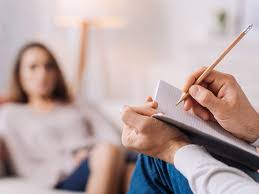 5
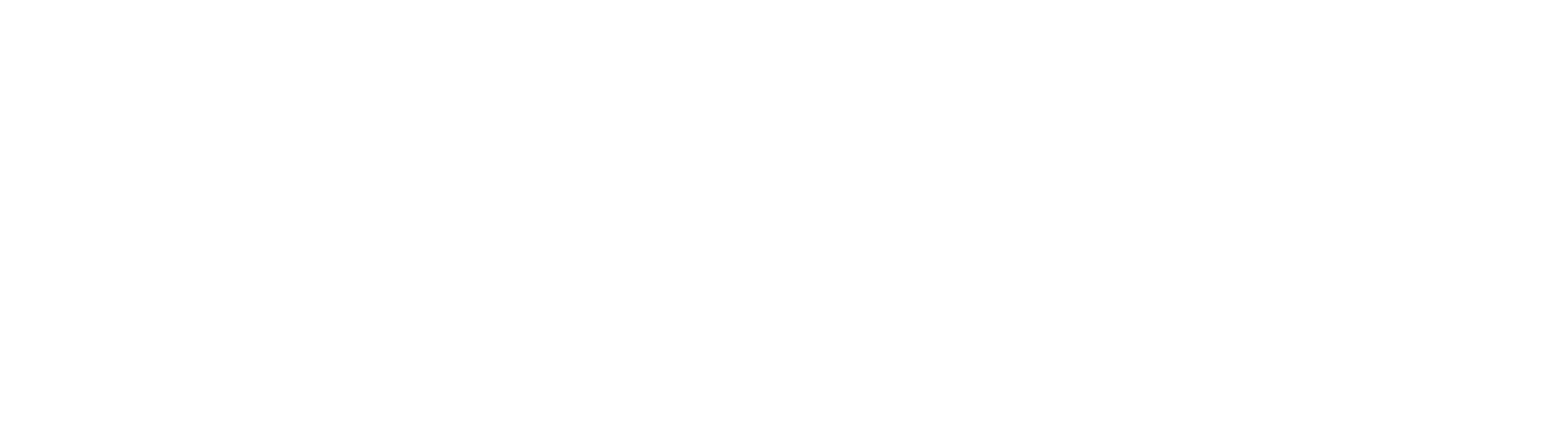 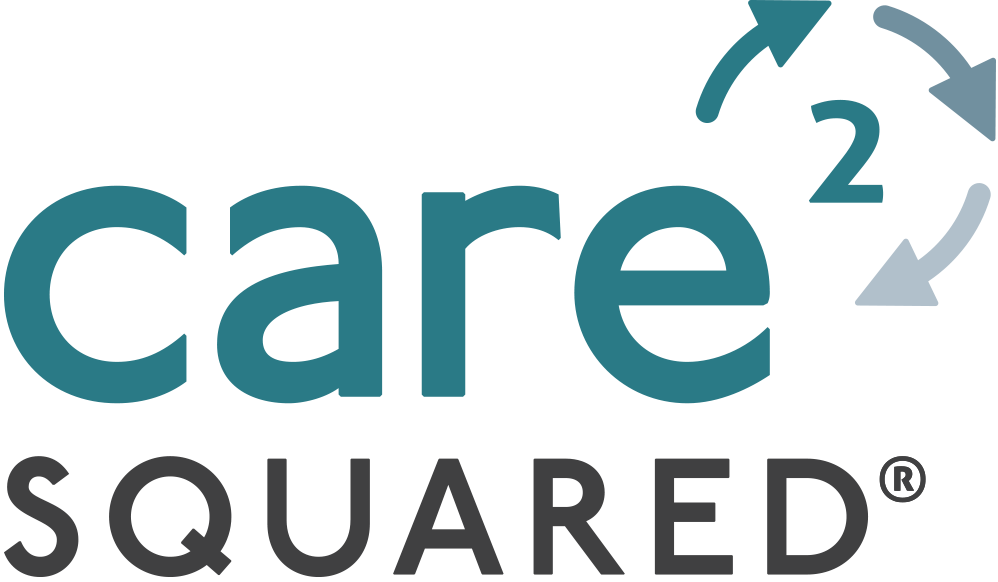 Our Services –  Physical / Functional Assessments

Our team are experienced in undertaking physical assessment including: 

Functional Capacity assessments
Home modification assessments
Vocational assessments
Workplace assessments
Specific allied health assessments
	- Occupational Therapy
	- Physiotherapy 
	- Speech Pathology
	- Dietetics
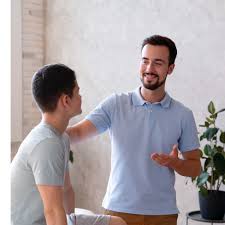 6
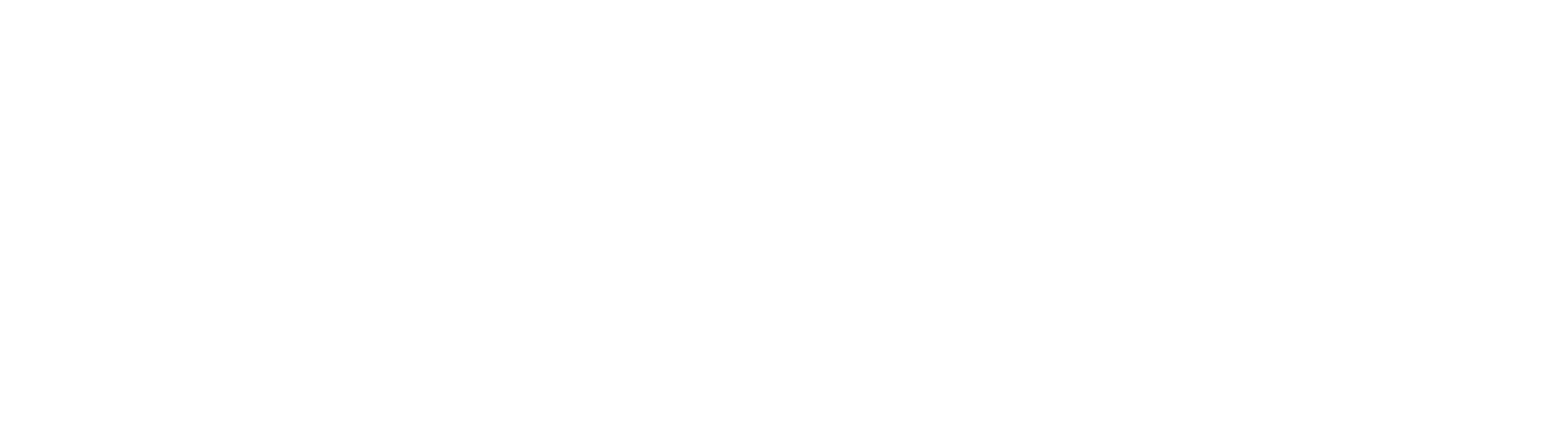 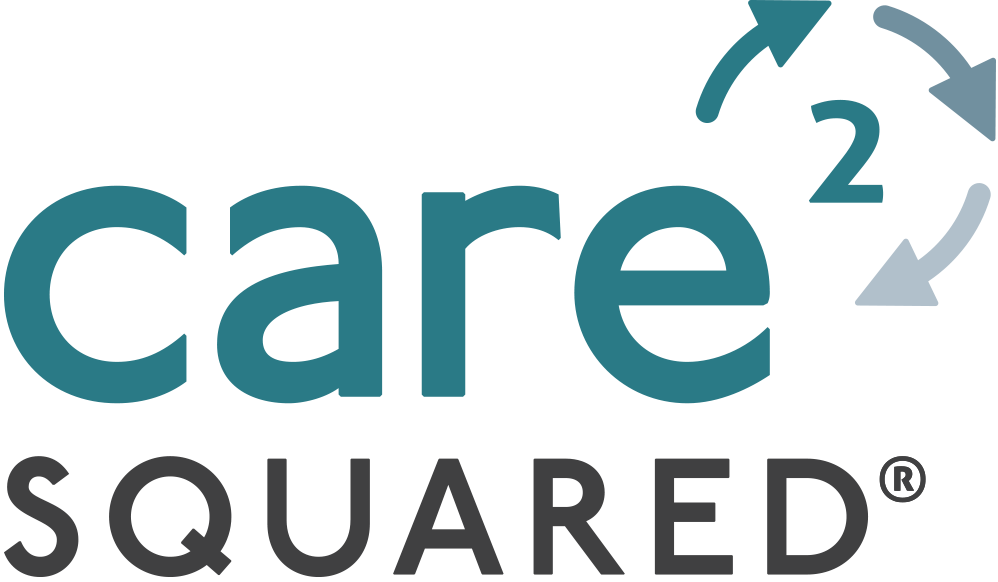 Our Services –  Specific Disability Assessments

Our team are skilled in completing specific disability employment assessments, including: 

OSA – Ongoing Support Assessments
SWS – Supported Wage System
WMS – Workplace Modification Scheme
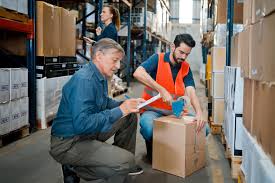 7
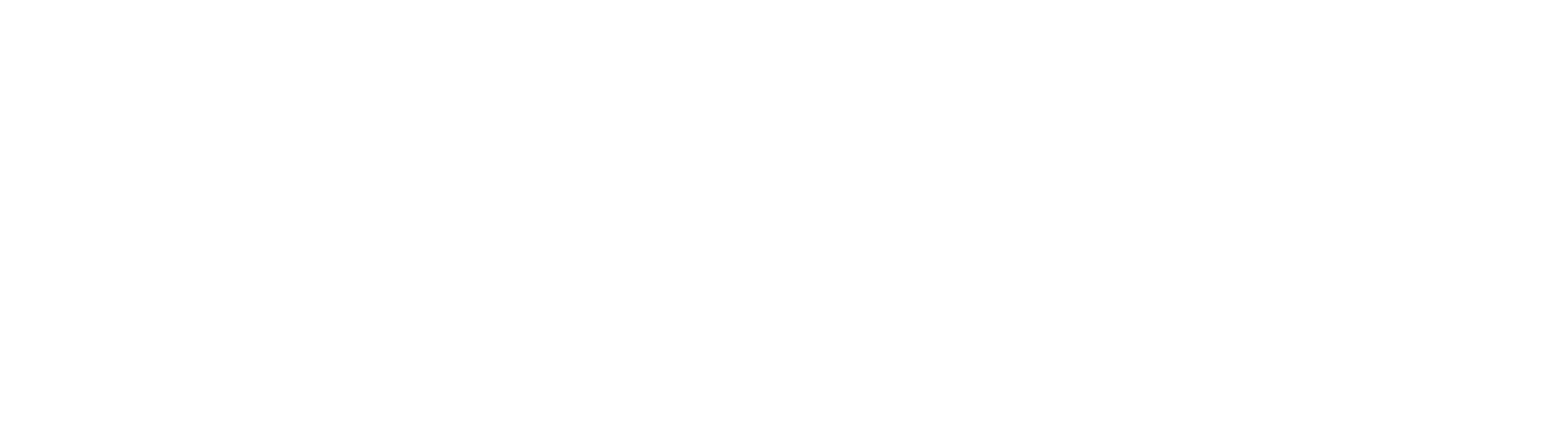 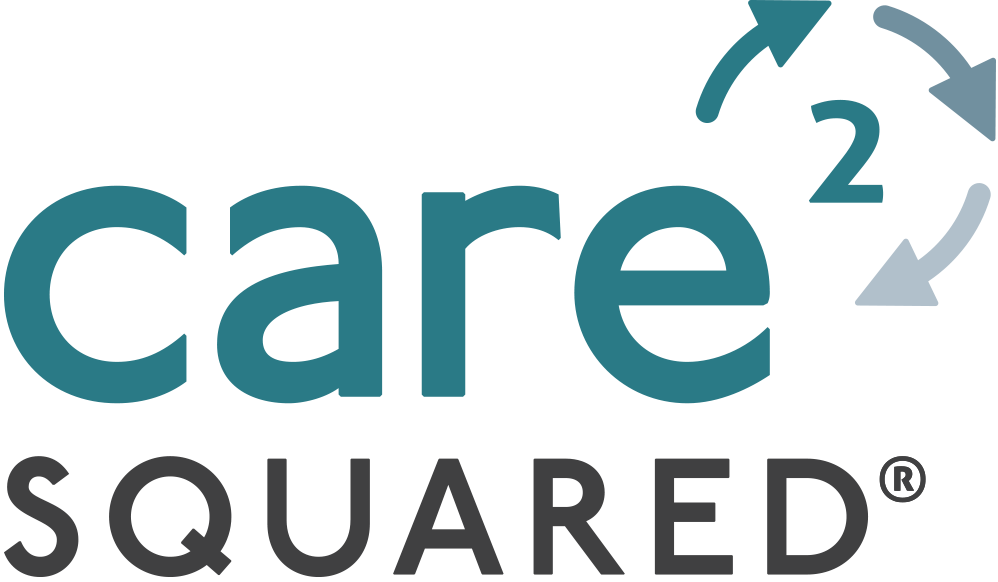 Service Capacity

Our team are mobile and can deliver assessments at a clients’ home, school,  workplace or clinic.  We support with face to face and virtual assessments and offer outreach clinics to support regional and remote locations. Our team deliver Australia – wide.

QLD:
Brisbane metro and surrounds
Ipswich / western suburbs
Sunshine Coast and North Brisbane
South Brisbane / Gold Coast

NSW:
Central coast
Sydney metro and surrounds
Western suburbs / Outer Southwest
Northern suburbs / Hills district

VIC:
Melbourne metro and surrounds
Bendigo / Ballarat
Peninsula 
Geelong
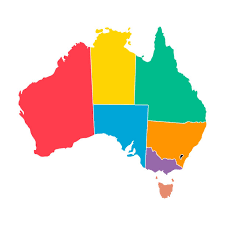 8
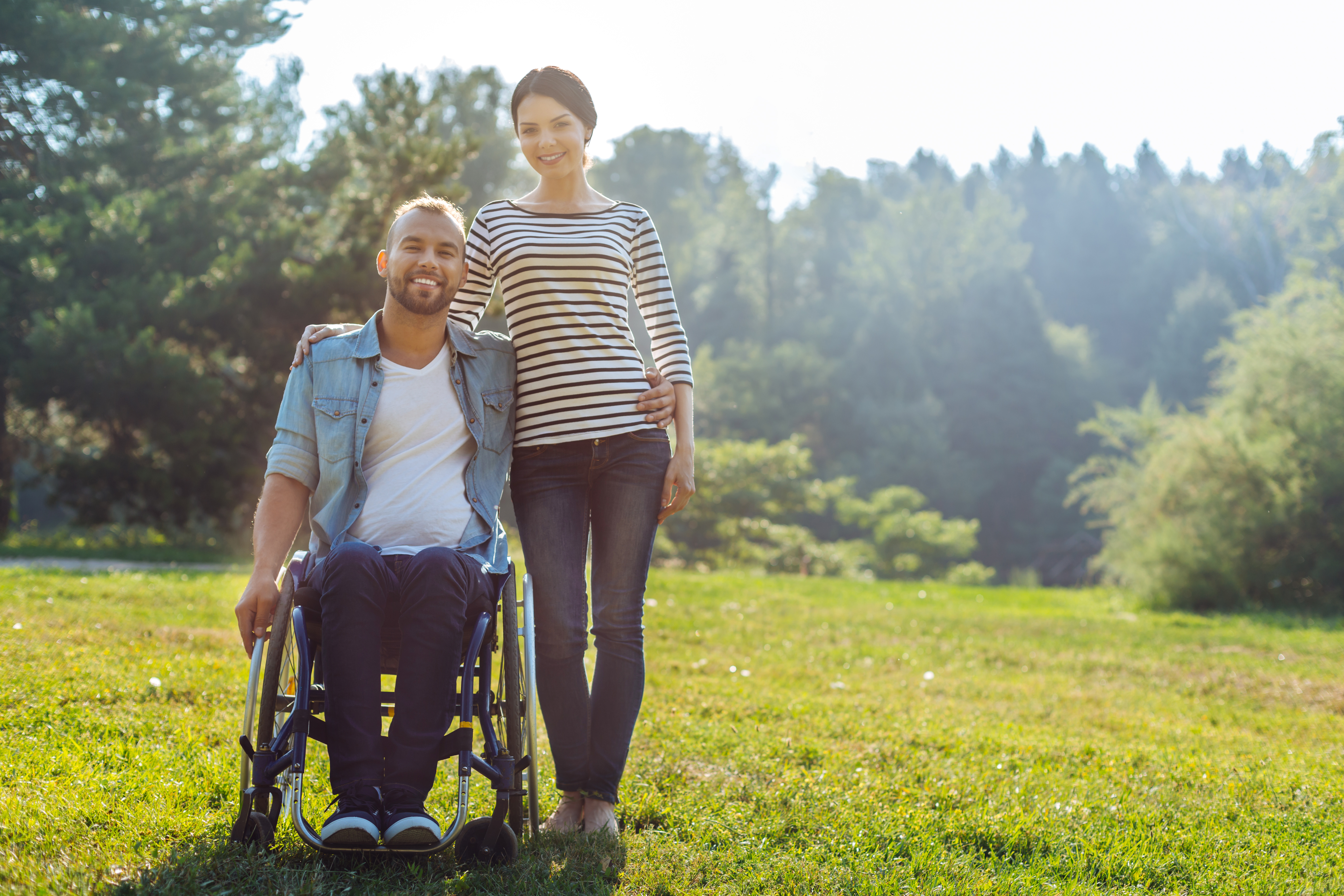 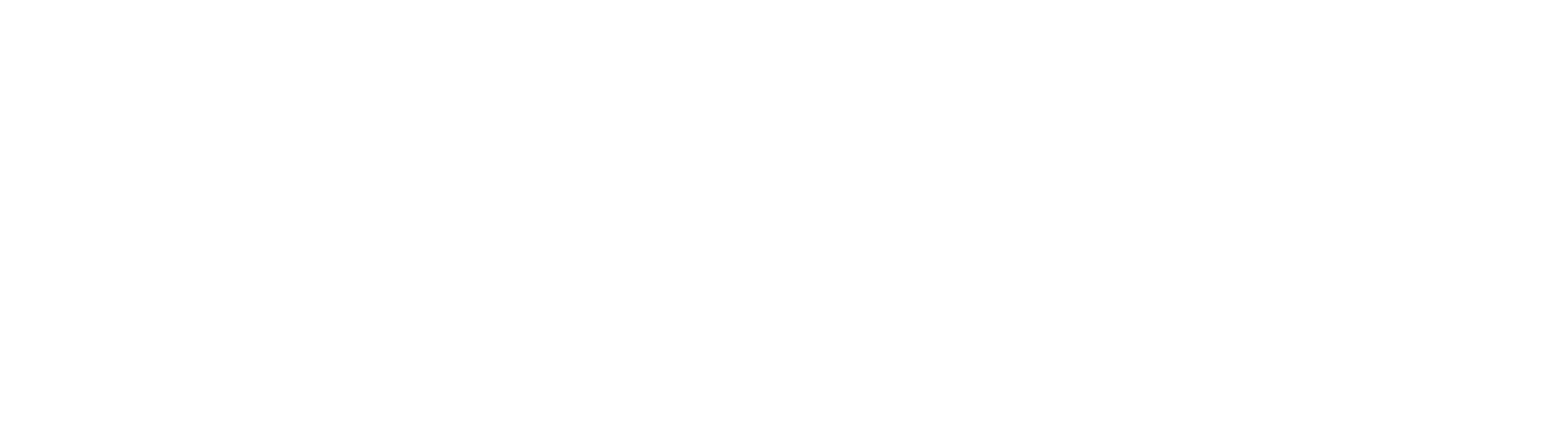 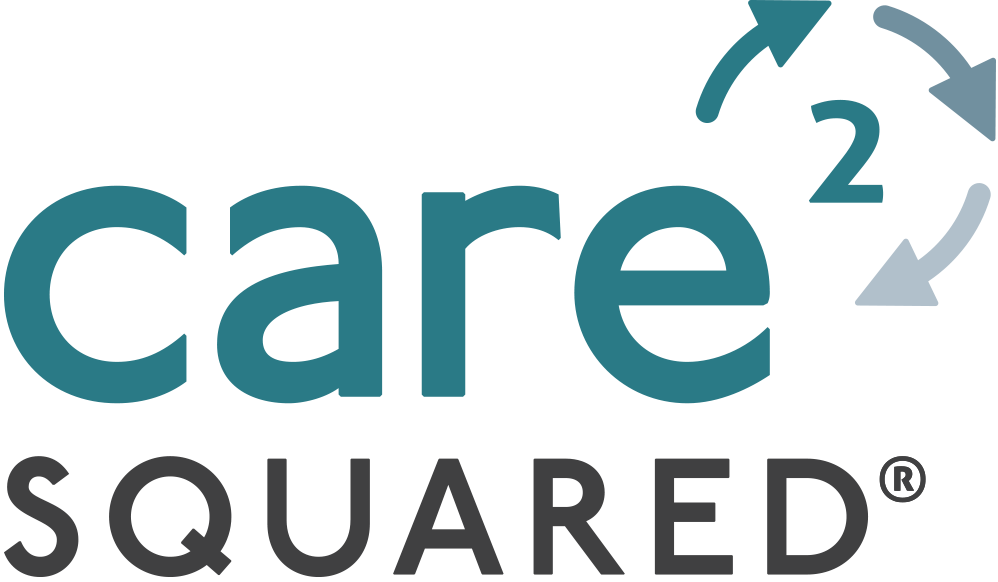 The Assessment Squared Team are waiting to discuss your requirements. 

Please reach out below to determine how we can align our services to your needs. 

Key Contacts:
Referrals: referrals@assessmentsquared.com.au
Daniel Arciuli: Daniel.Arciuli@humanityhealthgroup.com.au
Richelle Napoli: Richelle.Napoli@assessmentsquared.com.au



1300 904 558
www.assessmentsquared.com.au
9